EDUlib’s catalog
Developing a course portal using
course-discovery
David Truong, Pierre Mailhot and Cédric Joyal
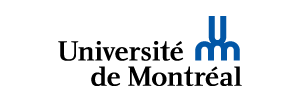 Using the courses’ index page
The problems and our needs
Better Performance
Private partners’ page
Customization
Course-discovery
Use the API
Publisher to create course
Setup course-discovery

Push course from publisher to course_metadata and retrieve through API
EDUlib’s catalog
Django-app
Django
Python
HTML
CSS
MySQL
EDUlib’s catalog
Questions / Contact Us
david.truong@edulib.org
@DavidT on Slack